Universidade de São PauloFaculdade de Economia, Administração e Contabilidade de Ribeirão Preto
História do Pensamento Econômico
4ª aula - 2023
Professor Ricardo Luis Chaves Feijó
riccfeij@usp.br
O surgimento da economia neoclássica.
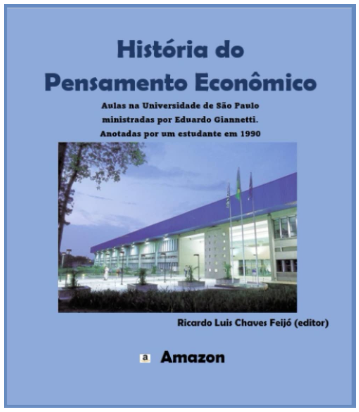 Feijó, HPE, Aulas Anotadas por um Estudante, 
Amazon, 2021, Aula 16
Grandes Economistas
Em 1776 temos o lançamento da principal obra econômica de Adam Smith, e em 1848 o surgimento dos “Princípios” de John Stuart Mill. Essas duas obras foram incrivelmente influentes em sua época. Podemos dizer que comandaram o ensino de economia nas Universidades e influenciaram sobremaneira o debate público em questões econômicas e sociais. 
Período pós-Mill: em 1867 o mundo conhece o Livro 1 de O Capital. Na verdade, poucos leram ou tiveram algum contato com a obra máxima de Marx. Finalmente em 1890 temos a primeira edição dos Princípios de Economia do inglês Alfred Marshall, um trabalho de síntese não apenas em teoria econômica, mas também em termos políticos e sociais.
A obra magna de Marshall
Conheceu oito edições, nas quais o autor trabalhou sempre no sentido de aprimorá-la, com mudanças substanciais. 
Não foram apenas reimpressões, mas mudanças genuínas. A última edição é de 1920.
Nota-se, em Marshall, a influência do evolucionismo de Darwin, o grande paradigma científico da segunda metade do século XIX.
período clássico da economia científica
O período até os Princípios de Economia Política de Stuart Mill, até 1848, é considerado o período clássico da economia científica. 
A economia política clássica ainda era aceita como a autoridade máxima nesse assunto até o começo da década de 186o, quando essa tradição entra em crise de aceitação.
Revolução Marginalista
Nesse período, novas noções foram germinadas e que acabaram culminando nos eventos de 1871 a 1874, os quais foram caracterizados, pelos historiadores das ideias, de Revolução Marginalista. 
Os expoentes dessa revolução são o inglês William Stanley Jevons, com sua Teoria da Economia Política, de 1871, o austríaco Carl Menger, que lançou os “Grundsätze Der Volkswirthschaftslehre”, literalmente “Princípios de Economia Política”, também em 1871 o, e o francês Léon Walras, com seus Elementos de Economia Política Pura, lançado em 1874.
Foi uma revolução?
Tais eventos não foram percebidos, à época que ocorreram, como uma revolução.
 Jevons não teve muito reconhecimento em vida como economista teórico, apenas como escritor e estatístico, e as obras de Menger e Walras demoraram 80 anos para serem traduzidas ao inglês.
Fatos da economia real
Então no ambiente que caracterizou o surgimento da economia neoclássica, vejamos as principais características da economia real, os acontecimentos econômicos e sociais da época e as mudanças mais relevantes no plano das ideias. 
Na economia real, observa-se grande prosperidade econômica no período. 
Em 1840, o período mais revolucionário dos impactos tecnológicos das inovações na indústria já havia passado. Na segunda metade desse século, ocorreria a Segunda Revolução Industrial, com características bem distintas. O que se tem no intervalo entre as revoluções é um período de difusão das tecnologias.
era das invenções/ era do capital
Os eventos tumultuosos que ocorreram na Europa em 1848 marcam o fim da era das invenções, das revoluções na indústria, para uma nova fase que o historiador Eric Hobsbawm denominou de “era do capital”. 
Lembrando que, neste segundo período, tivemos o impacto de nova revolução industrial, a segunda. Não sendo rigoroso falar em fim das invenções, talvez apenas de tipos de invenções, descobertas tecnológicas não muito vinculadas aos avanços da ciência.
Para Hobsbawm, a era do capital iria até o início dos anos 1870, momento em que ocorre a Grande Depressão.
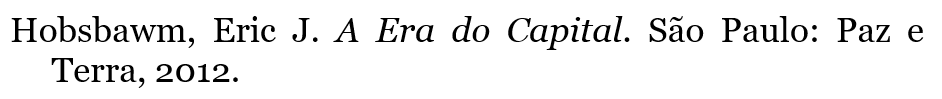 A ideia de intervenção
Na segunda metade do século XIX, o avanço da economia fez aumentar na opinião pública a percepção de que o Estado deveria intervir mais na economia. 
O liberalismo foi perdendo terreno para a crença de que os homens deveriam organizar melhor a sociedade, atuarem de modo consciente no sentido de melhorá-la com o intervencionismo.
Teoria da evolução
Ainda no plano das ideias, em 1859 ocorre o lançamento de A Origem das Espécies, de Darwin. Wallace também formula essa mesma teoria. 
Os dois biólogos tiveram a inspiração independentemente, quando estavam estudando a teoria da população de Malthus: a ideia de populações crescentes com recursos crescentes. Param de crescer, as populações, quando algum fator, alguma limitação, impõe um decréscimo de recursos.
Avanços na física
Também a termodinâmica, ramo da física, teve um grande impulso nessa época.
A partir da descoberta do Ciclo de Carnot (um ciclo particular de transformações termodinâmicas de um gás ideal, descrito e analisado pelo engenheiro francês Sadi Carnot, em 1824, em seus estudos sobre as máquinas térmicas), a termodinâmica teve um grande impulso, com a identificação de novas leis que propiciaram um melhor conhecimento teórico do funcionamento das máquinas a vapor.
Pouco avanço no conhecimento econômico
Quanto ao conhecimento econômico, desde os “Princípios” de Mill, lançados em 1848, nenhuma outra grande obra aparecera na Inglaterra. 
De fato, no mundo de língua inglesa há um vazio na produção teórica. Marx não preencheu esse vazio, pois O Capital não foi traduzido para o inglês até 1886. A obra de Marx não teve nenhum impacto considerável. O impacto maior é apenas na década de 1960, quase 100 anos depois.
De autores de fora da Inglaterra, as obras de Walras e Menger levaram 80 anos para a tradução inglesa. Jevons desconhecia Menger, embora suas teorias sejam próximas.
Críticas a MILL
No ambiente em que nasce a tradição neoclássica na economia, temos como características marcantes:
1.  as críticas à ortodoxia de Stuart Mill, que partiam de várias frentes, e
2.  a crítica construída por Marx.
quatro linhas de ataque à ortodoxia de Mill:
1.	Os românticos dos quais já falamos.
2.	O ataque de Marx. A principal crítica marxista incide no corte, feito por Mill, entre a produção e a distribuição. Isso seria uma maneira de perpetuar o modo de produção burguês. Marx criticava, em particular, a teoria dos juros e dos lucros da ortodoxia. Para Marx, os lucros são explicados pela extração de mais-valor e os juros são apenas uma parcela componente dos lucros, paga pelos capitalistas que atuam sem capital próprio. Para Mill, o lucro é parte do custo de produção, e é explicado pela teoria da abstinência. De fato, a abstinência trata-se de um conceito polêmico, Marshall procurou resgatá-lo aprofundando a análise do mecanismo de espera.
3.	A terceira linha de ataque vem da escola histórica. Essa escola alega que Mill e a tradição clássica eram excessivamente dedutivos. Falta aí a pesquisa empírica, o estudo das regularidades empíricas e leis indutivas gerais. Os historicistas eram críticos implacáveis do modelo de “homem econômico” empregado pelos clássicos. Não aceitam ficções teóricas que estão na base do pensamento clássico.
4.	Finalmente temos a frente de ataque da teoria neoclássica. Com a Revolução Marginalista, um movimento intencional sem que houvesse comunicação direta entre os “rebeldes”, a ideia de incremento está na base da crítica ao pensamento clássico.
expoentes da Revolução Marginalista
São muitos, além dos já destacados Jevons, Menger e Walras. 
Na Inglaterra, além de Jevons, projetam-se os nomes de Edgeworth, Wicksteed e Marshall. 
Na Áustria, além de Carl Menger, temos Böhm-Bawerk, o Marx da burguesia, entre outros. 
Na Suécia, surge Wicksell; na Itália, Pareto e Barone. Nos Estados Unidos, o maior expoente é John Bates Clark.
Revolução marginalista e críticos
Então a Revolução Marginalista não é um evento singular e personalizado. Trata-se de toda uma geração que está insatisfeita com a situação. 
Marx não estava no foco central desses descontentes com a teoria econômica ortodoxa. 
Os economistas da Europa continental estavam mais cientes do pensamento marxista do que os britânicos. O marxista Rudolf Hilferding polemizou com Böhm-Bawerk. Schumpeter também sofre influências de Marx.
O princípio fundamental
O princípio fundamental que está por traz da Revolução Marginalista é o de utilidade marginal. 
Os “marginalistas” trabalharam na construção de uma teoria rival mais satisfatória. Não se preocuparam em atacar diretamente a teoria clássica. Não havia uma rivalidade muito explícita. 
Além disso, não ocorreu nenhum processo de falseabilidade, no sentido do filósofo da ciência Karl Popper, que possa explicar o descarte da teoria clássica. 
Então não há argumentação contrária à teoria rival; apenas uma mudança de foco. Então temos de entender o que leva ao desenvolvimento da teoria neoclássica na ausência de refutação.
A mudança do paradigma teórico em economia explica-se por quatro fatores básicos:
1.	Mudanças nas condições históricas, na história econômica: as ideias econômicas mudam porque os problemas econômicos mudam. Há mudança na atividade produtiva e nas condições econômicas. No caso da Inglaterra, o fim da lei dos cereais mudou muito as condições. Boa parte da teoria econômica ortodoxa fora feita em torno de uma situação fechada na agricultura inglesa, a economia isolada do mercado externo. Para o economista marxista Nicolai Bukharin, o surgimento da teoria neoclássica corresponde à transição da fase de capitalismo industrial para o capitalismo financeiro. Por conta dessas mudanças, a teoria neoclássica perde o contato com a teoria da produção. Coloca em evidência o lado do consumo.
2.	Fatores ideológicos: Dobb, em seu livro Teorias do valor e distribuição desde Adam Smith,  defende que o marginalismo foi uma reação ideológica ao socialismo. Não ao comunismo de Marx, mas às teses socialistas implícitas nos trabalhos dos próprios economistas clássicos. Os neoclássicos estão preocupados, segundo Dobb, com uma teoria que afaste a ameaça “socialista” da teoria clássica inglesa. Por exemplo, a ameaça da tese de Mill que propõe o fim do direito à herança.
3.	Fatores institucionais: mudam a formação e o foco nos novos economistas. Nenhum dos autores clássicos (em especial,  Smith, Mill e Marx) não eram acadêmicos em economia. Pelo contrário, todos eles eram acadêmicos de sólida formação interdisciplinar e filosófica. A geração dos neoclássicos é composta por indivíduos mais especializados. Eram de formação matemática, estatística e em outras ciências exatas. Muitos eram engenheiros, estatísticos, meteorologistas, agrônomos etc.  Vindo dessas áreas mais técnicas, os novos economistas introduzem toda uma parafernália técnica e matemática agora adaptada aos problemas da economia. A economia se torna uma ciência mais técnica e, com ela, aumentam os requisitos técnicos para atuação do economista. A carreira se torna mais profissionalizada. A antiga economia política (“Political Economy”) torna-se a economia (“Economics”). Inclusive muitos dos novos economistas irão importar modelos das ciências físicas para a economia, conforme revelam os estudos de Philip Mirowski  e de Frederick Soddy.  Ambos buscaram aproximar a economia da termodinâmica. Mirowski acredita que a teoria neoclássica foi uma adaptação da termodinâmica aos problemas da economia. Soddy foi um físico que propôs estudar a termodinâmica em economia.
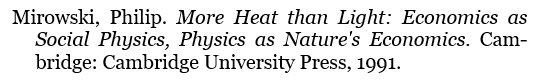 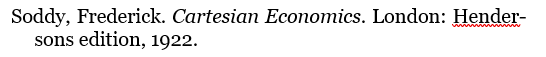 4.	Desenvolvimento interno da teoria: Blaug, em sua obra “Economic theory in retrospecto”,  explica o surgimento da teoria neoclássica como lógica puramente interna. A ortodoxia encontrava-se num beco sem saída, e a teoria marginalista foi a saída na demolição do beco. Parecia mesmo que a teoria do valor na teoria clássica não é suficientemente geral. Logicamente ela tinha de ser substituída.
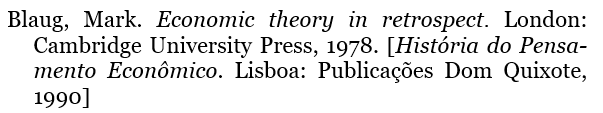 Economia técnica e não necessariamente liberal
Então a teoria neoclássica foi se desenvolvendo, ao longo do século XX, cada vez mais técnica e sofisticada. Inclusive, atraiu para o campo da economia grandes cientistas de outras ciências. Frank Hahn e Kenneth Arrow eram exímios matemáticos que se tornaram grandes nomes da teoria neoclássica.
Ao se tornar mais técnica, a profissão de economista passa a contar com critérios mais específicos na avaliação da competência acadêmica. 
Note que os neoclássicos nem sempre eram economistas liberais, Hahn e Arrow tinham posições socialistas.